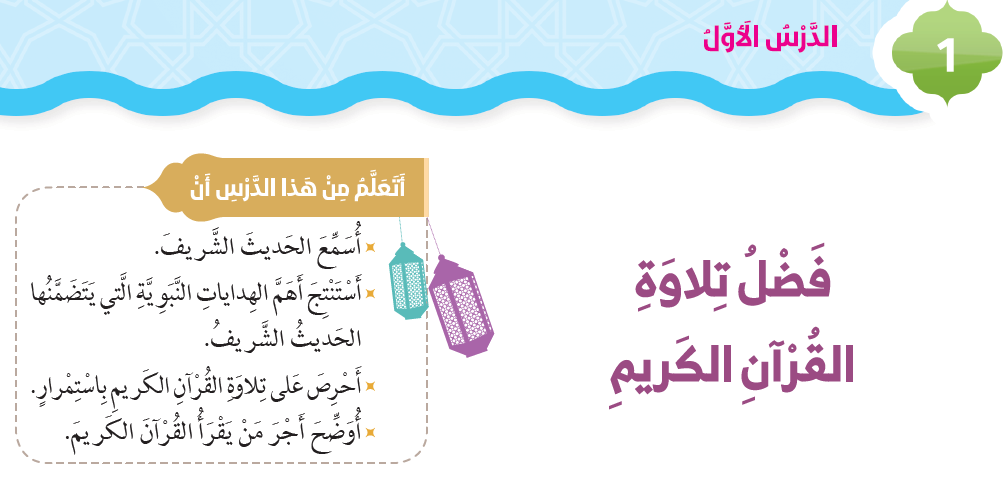 40
50
14
14
140
لأن عدد أحرفها أكثر
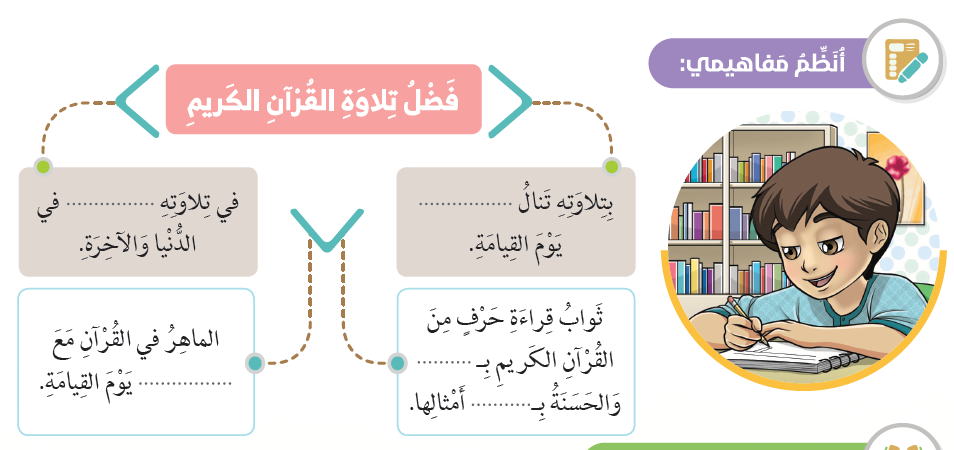 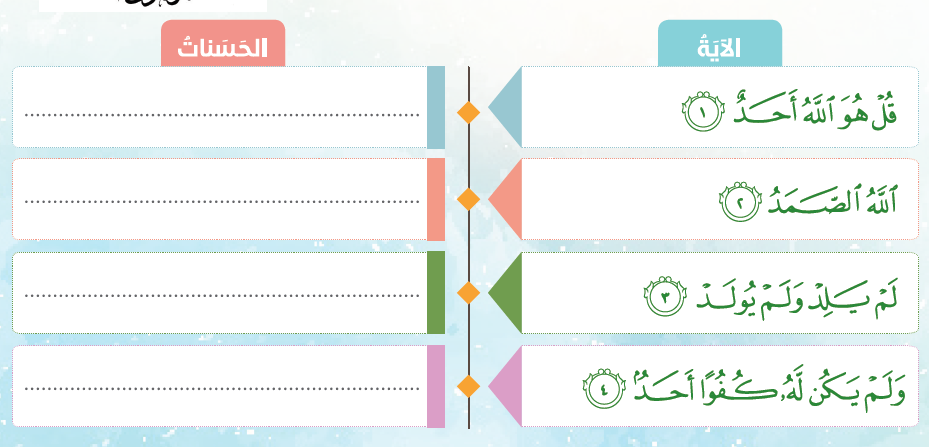 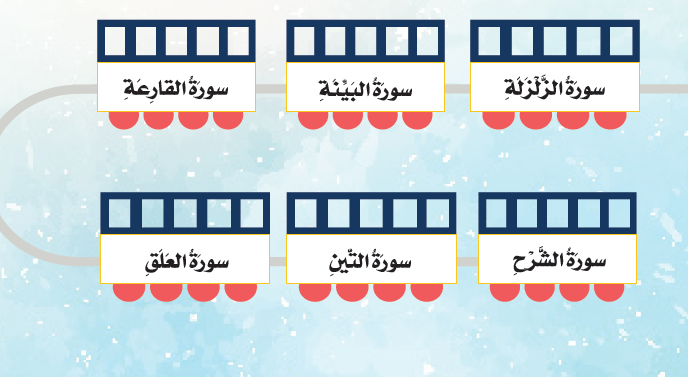